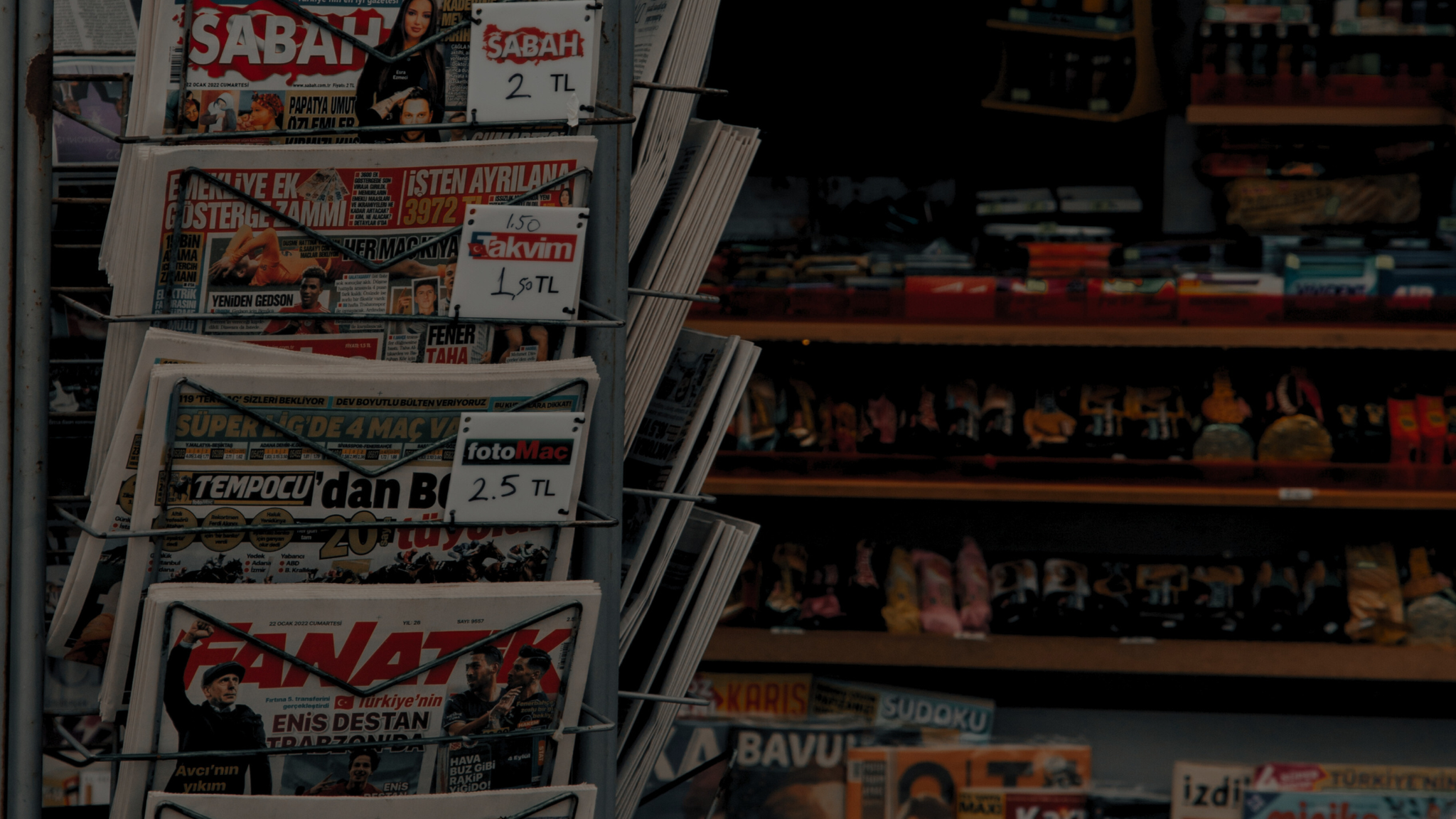 Media Kit
Slides
Write a short introduction here.
Agenda
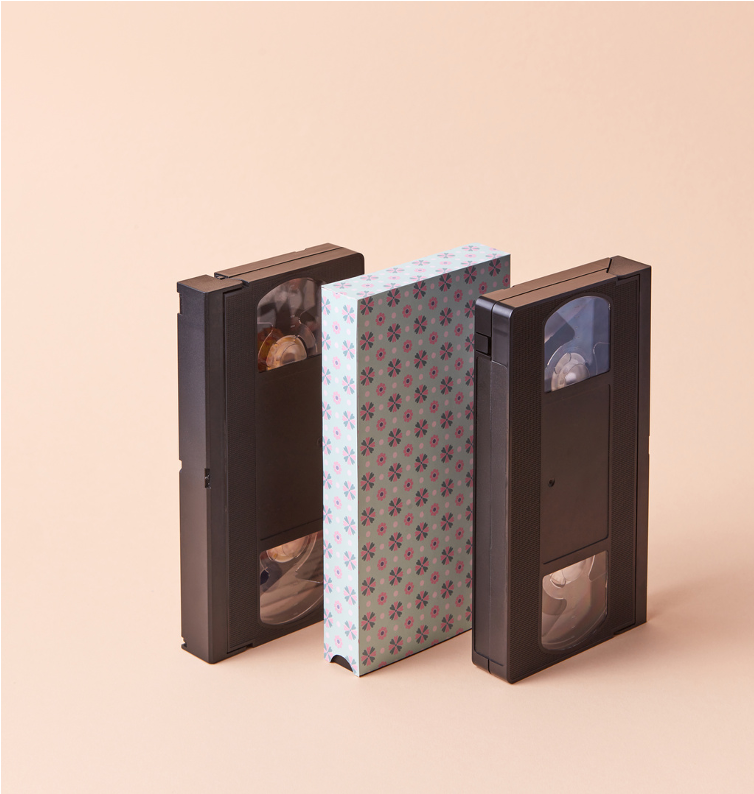 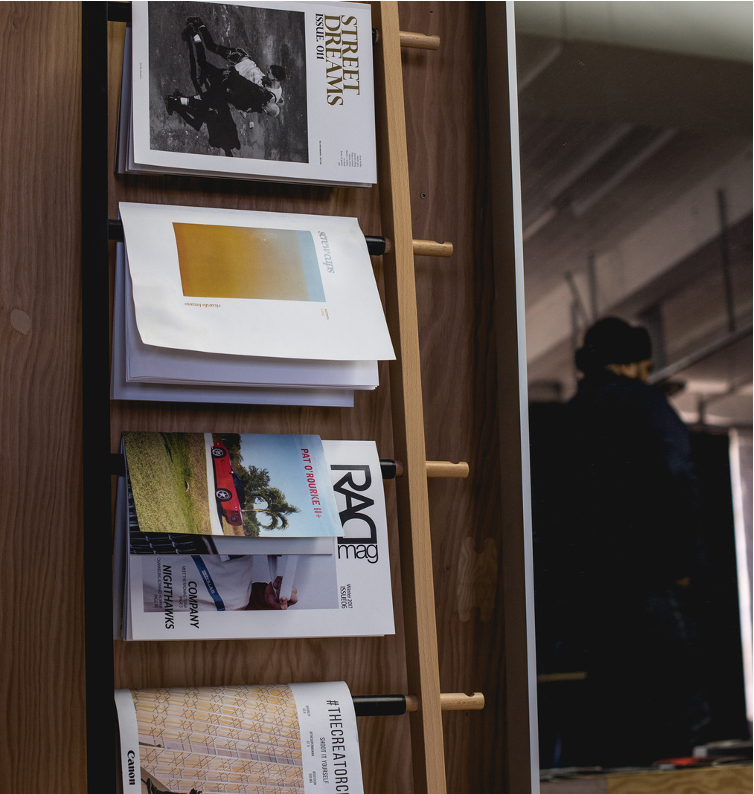 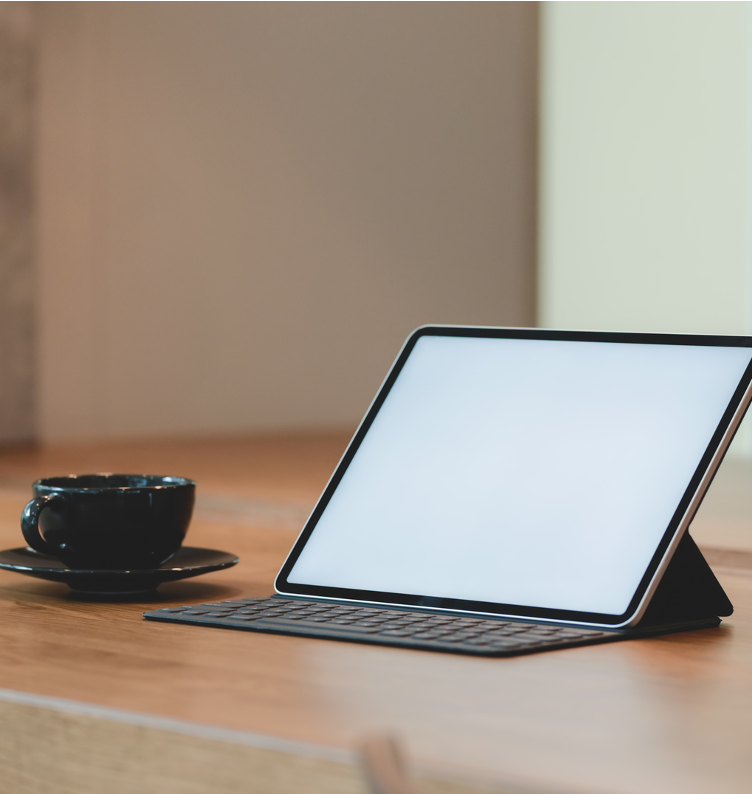 Introduction
About Us
Media Channels
Elaborate on your topic here.
Elaborate on your topic here.
Elaborate on your topic here.
Introduction
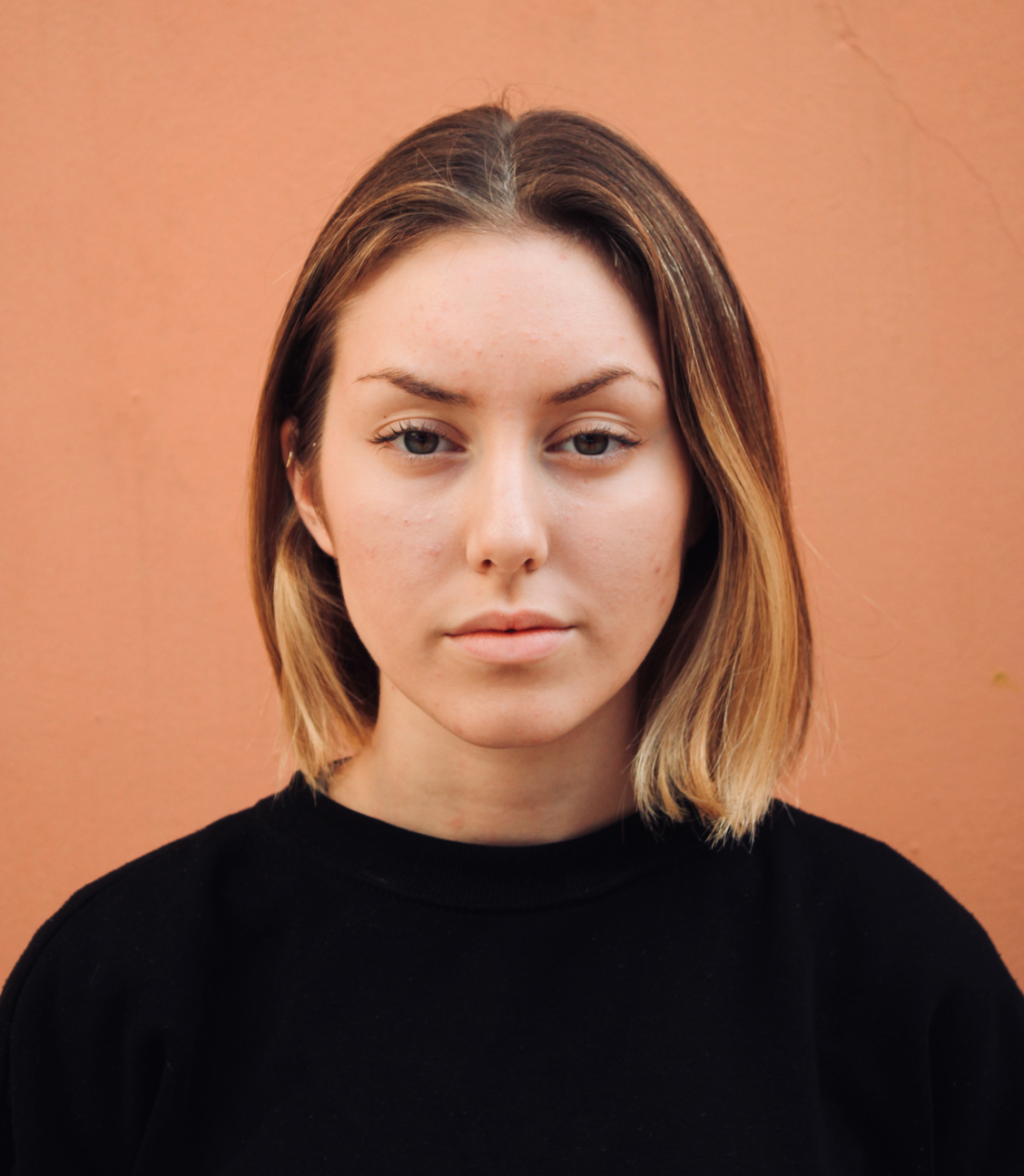 Welcome to Presentation
I'm Rain, and I'll be sharing with you my beautiful ideas. Follow me at @reallygreatsite to learn more. Lorem ipsum dolor sit amet, consectetur adipiscing elit, sed do eiusmod tempor incididunt ut labore et dolore magna aliqua. Ut enim ad minim veniam, quis nostrud exercitation ullamco laboris nisi ut aliquip ex ea commodo consequat. Duis aute irure dolor in reprehenderit in voluptate velit esse cillum dolore eu fugiat nulla pariatur. Excepteur sint occaecat cupidatat non proident, sunt in culpa qui officia deserunt mollit an.
Who we are?
Elaborate on your topic here. Lorem ipsum dolor sit amet, consectetur adipiscing elit, sed do eiusmod tempor incididunt ut labore et dolore magna aliqua. A diam maecenas sed enim ut sem viverra aliquet eget.
Our company was created with the vision to be the best in the industry.
What we do?
Elaborate on your topic here. Lorem ipsum dolor sit amet, consectetur adipiscing elit, sed do eiusmod tempor incididunt ut labore et dolore magna aliqua. A diam maecenas sed enim ut sem viverra aliquet eget.
Why we do?
Elaborate on your topic here. Lorem ipsum dolor sit amet, consectetur adipiscing elit, sed do eiusmod tempor incididunt ut labore et dolore magna aliqua. A diam maecenas sed enim ut sem viverra aliquet eget.
About Us
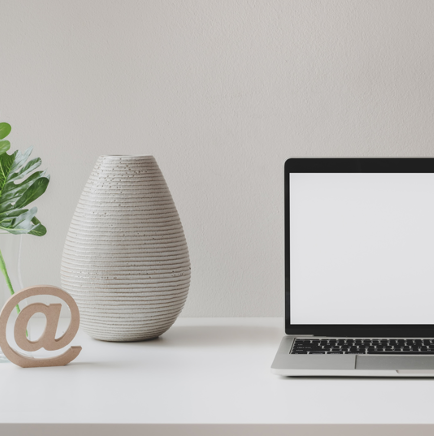 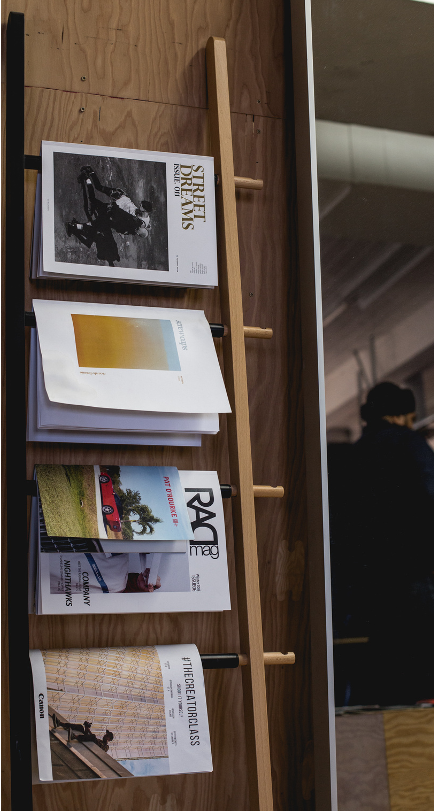 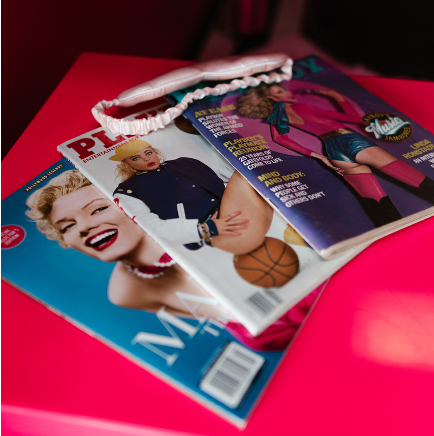 Our History
Presentations are communication tools that can be used as demonstrations, lectures, speeches, reports, and more. It is mostly presented before an audience. It serves a variety of purposes, making presentations powerful tools for convincing and teaching.Lorem ipsum dolor sit amet, consectetur adipiscing elit, sed do eiusmod tempor incididunt ut labore et dolore magna aliqua. Ut enim ad minim veniam, quis nostrud exercitation ullamco laboris nisi ut aliquip ex ea commodo consequat. Duis aute irure dolor in reprehenderit in voluptate velit esse cillum dolore eu fugiat nulla pariatur. Excepteur sint occaecat cupidatat non proident, sunt in culpa qui officia deserunt mollit.
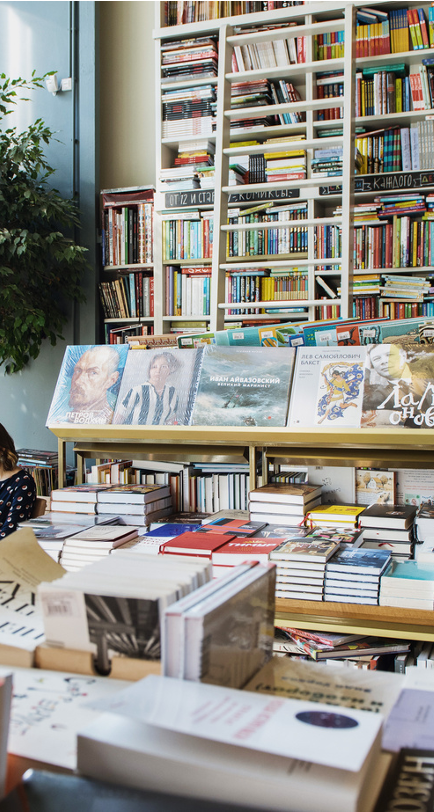 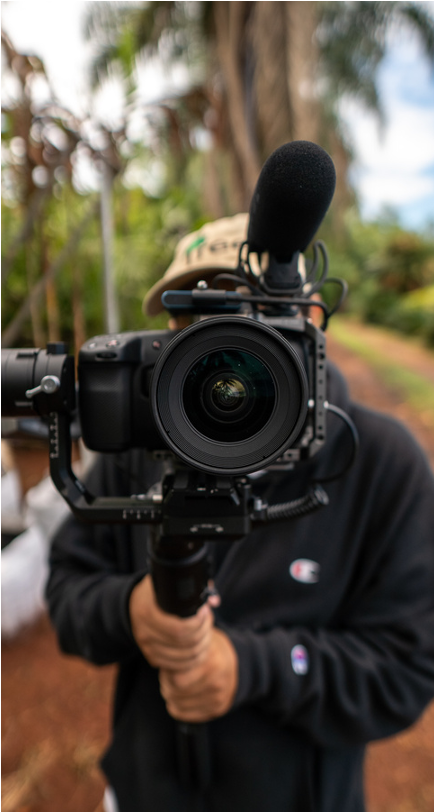 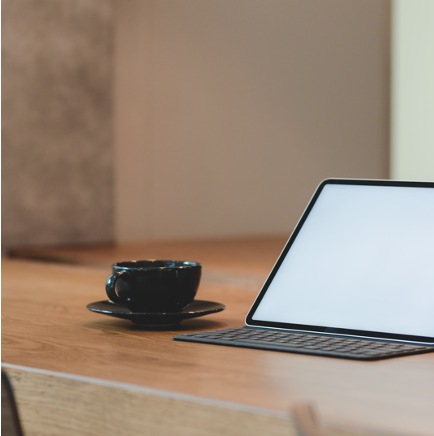 Mission
Vision
Presentations are communication tools that can be used as demonstrations, lectures, speeches, reports, and more. It is mostly presented before an audience. It serves a variety of purposes, making presentations powerful tools for convincing and teaching.Lorem ipsum dolor sit amet, consectetur adipiscing elit, sed do eiusmod tempor incididunt ut labore et dolore magna aliqua. Ut enim ad minim veniam, quis nostrud exercitation ullamco laboris nisi ut aliquip ex ea commodo consequat. Duis aute irure dolor in reprehenderit in voluptate velit esse cillum dolore eu fugiat nulla pariatur. Excepteur sint occaecat cupidatat non proident, sunt in culpa qui officia deserunt mollit.
Presentations are communication tools that can be used as demonstrations, lectures, speeches, reports, and more. It is mostly presented before an audience. It serves a variety of purposes, making presentations powerful tools for convincing and teaching.Lorem ipsum dolor sit amet, consectetur adipiscing elit, sed do eiusmod tempor incididunt ut labore et dolore magna aliqua. Ut enim ad minim veniam, quis nostrud exercitation ullamco laboris nisi ut aliquip ex ea commodo consequat. Duis aute irure dolor in reprehenderit in voluptate velit esse cillum dolore eu fugiat nulla pariatur. Excepteur sint occaecat cupidatat non proident, sunt in culpa qui officia deserunt mollit.
Meet the Team
Elaborate on your topic here. Lorem ipsum dolor sit amet, consectetur adipiscing elit, sed do eiusmod tempor incididunt ut labore et dolore magna aliqua. A diam maecenas sed enim ut sem viverra aliquet eget.
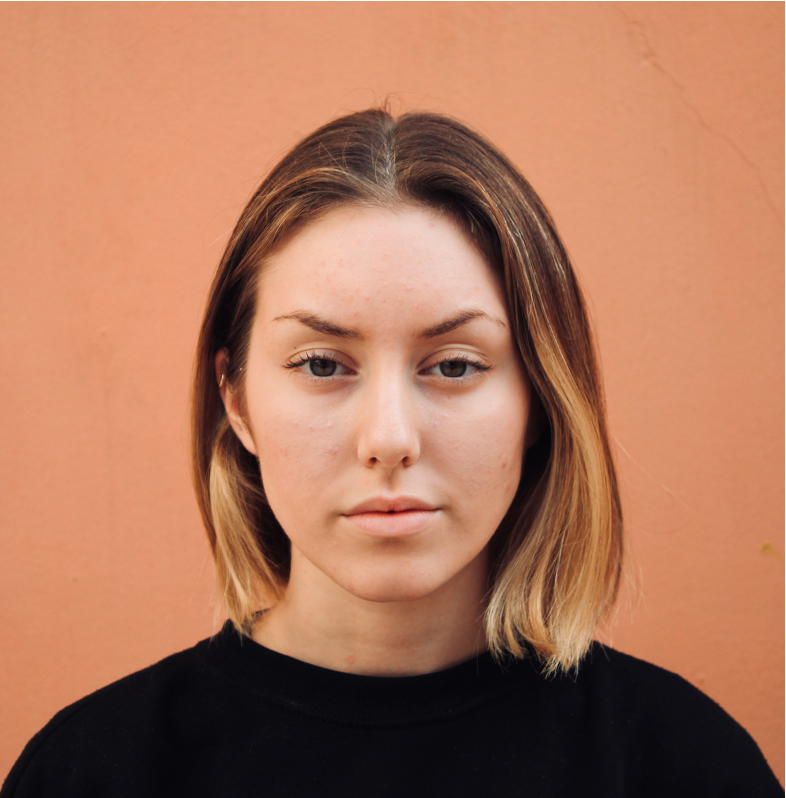 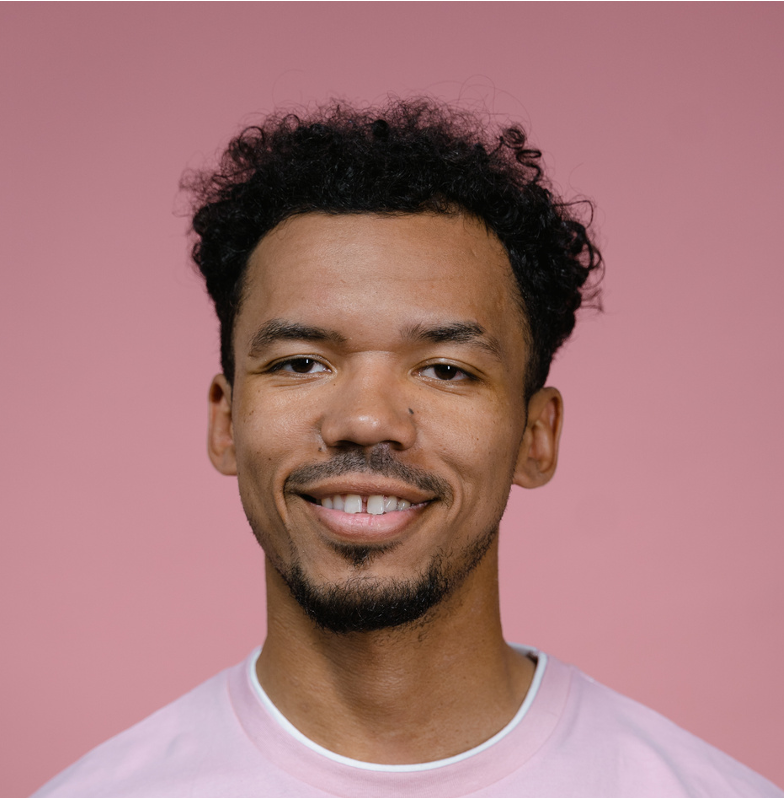 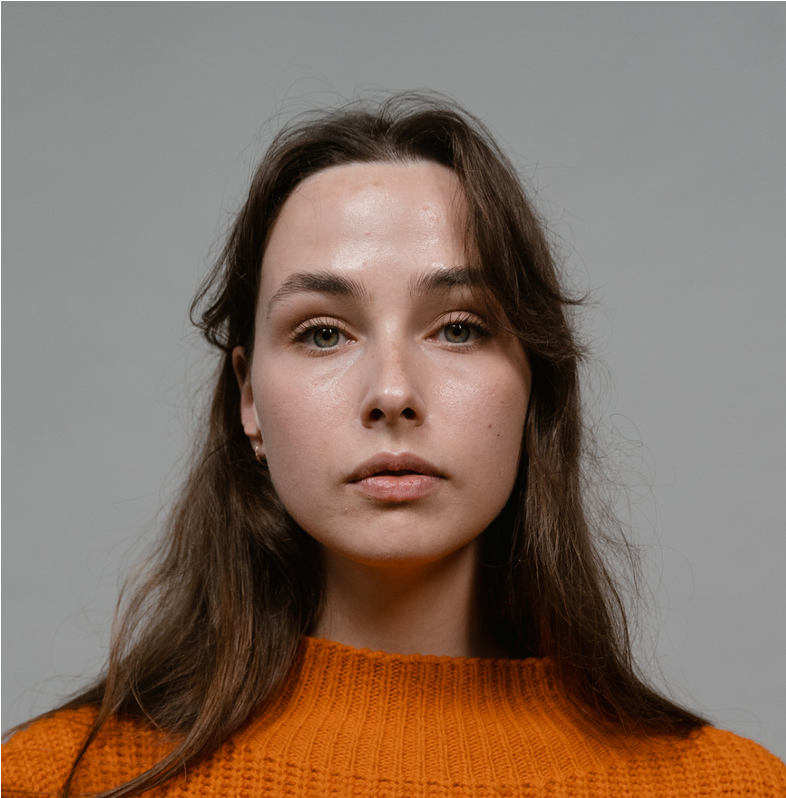 Jane Doe
John Doe
Jane Doe
Elaborate on your topic here.
Elaborate on your topic here.
Elaborate on your topic here.
Media Channels
Types of Media
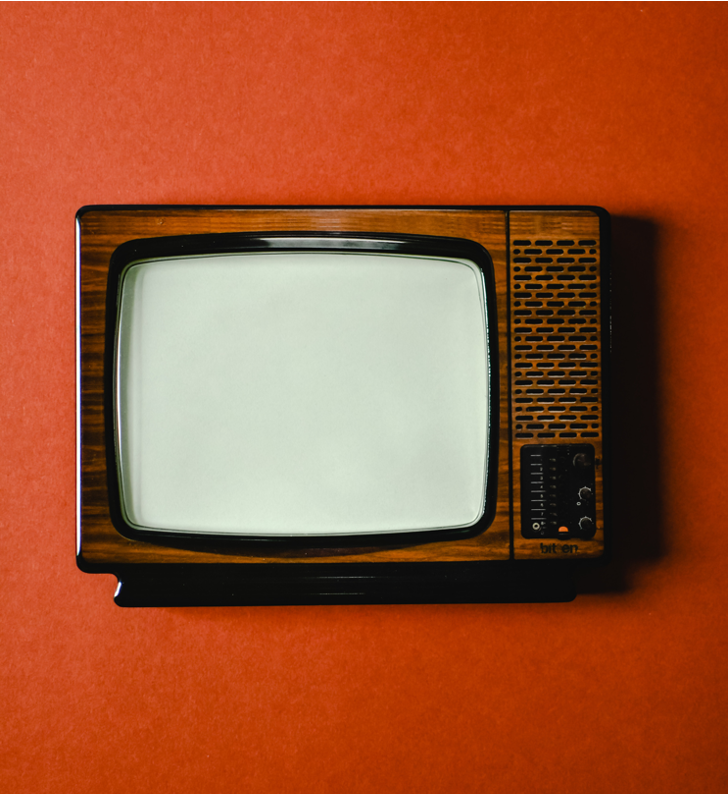 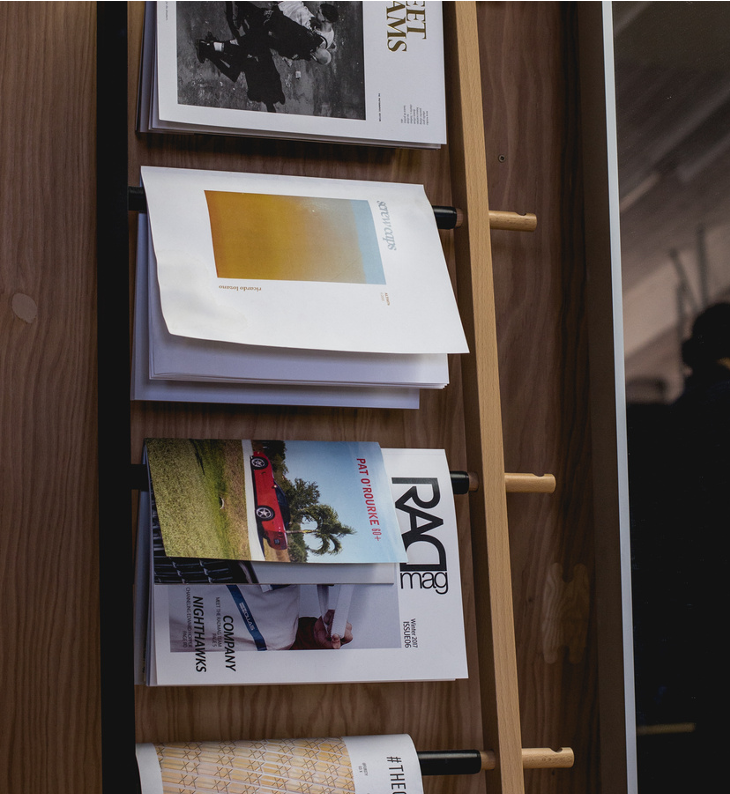 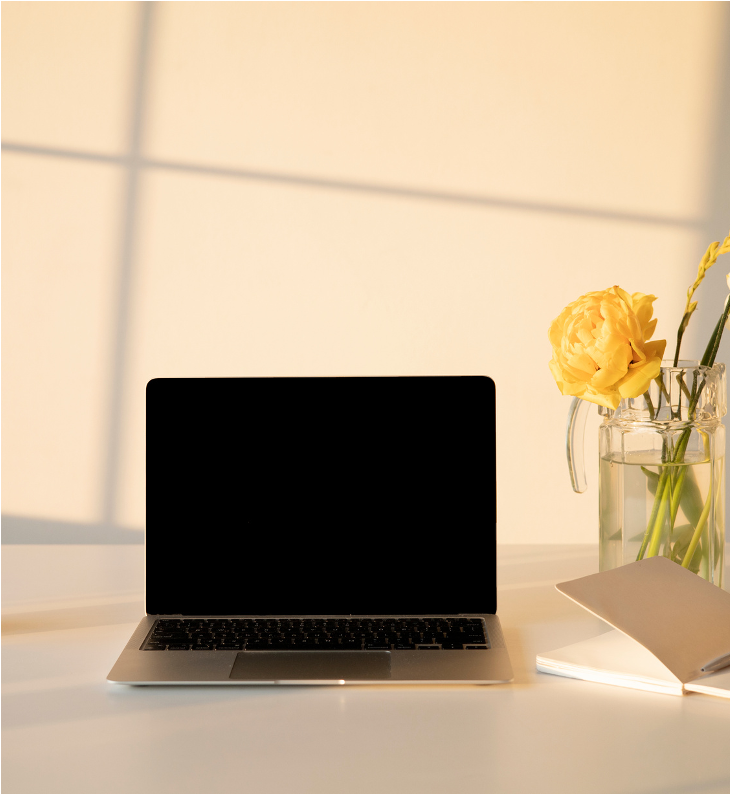 Print Media
Television
Social Media
Elaborate on your topic here.
Elaborate on your topic here.
Elaborate on your topic here.
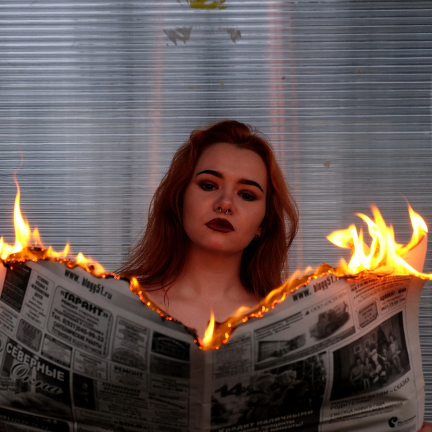 Print media refers to printed forms of communication, like newspapers and magazines, used to share news and information.
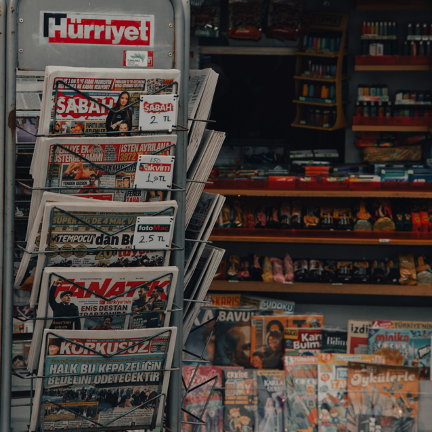 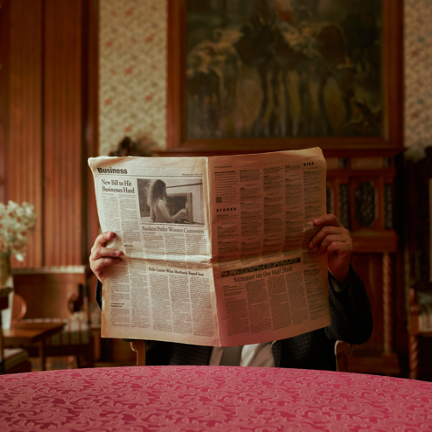 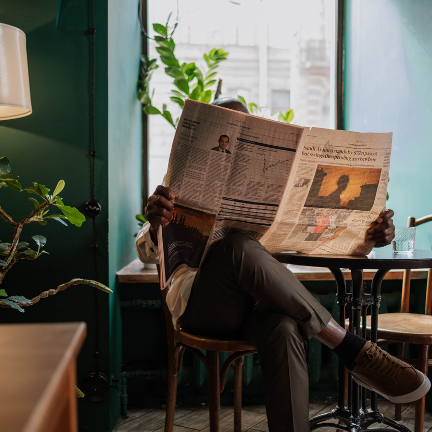 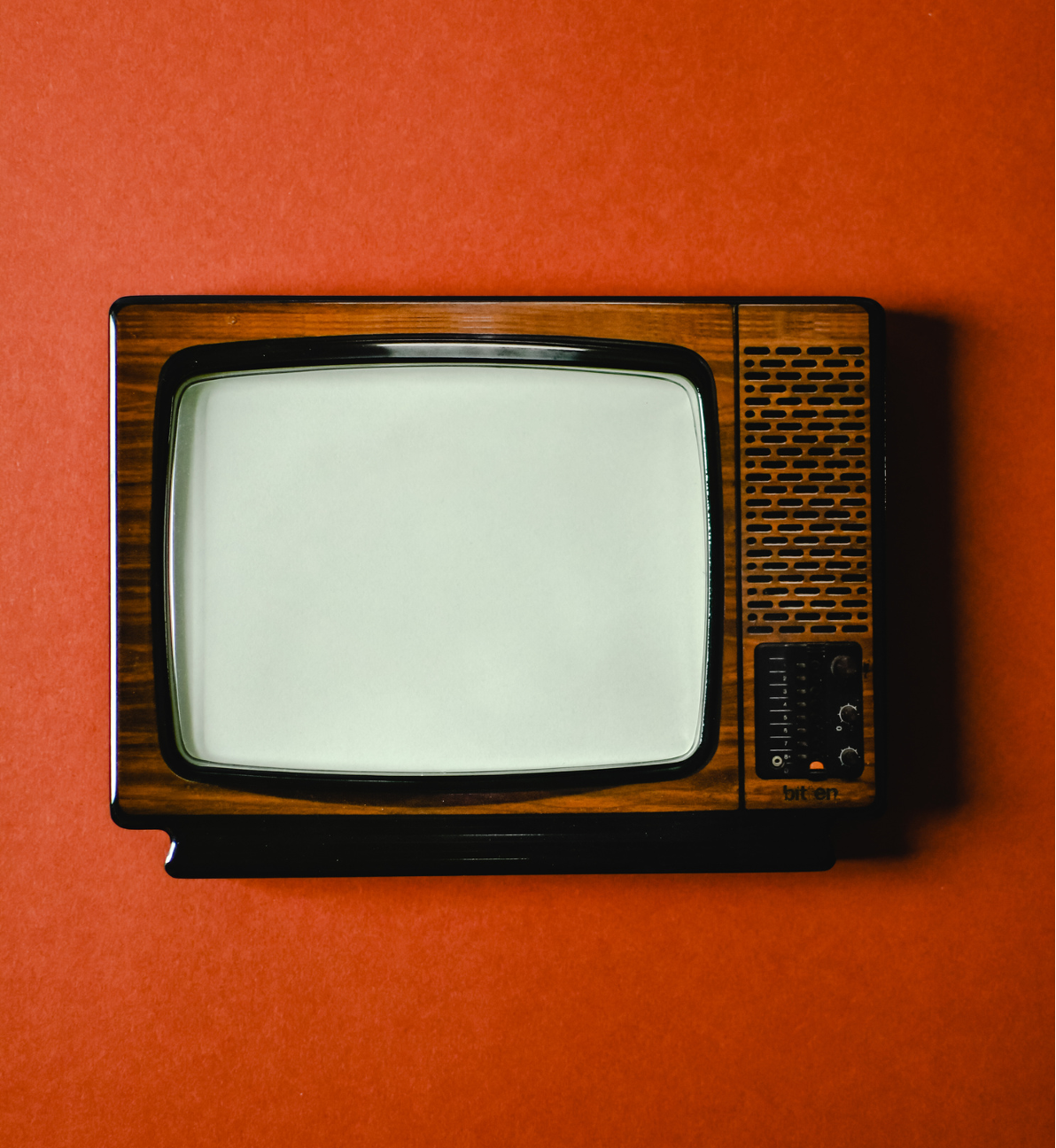 Television
Television media refers to the broadcast of audio-visual content to mass audiences through TV networks or channels. It includes a wide range of programming, such as news, entertainment shows, documentaries, sports, and educational programs. Television media has been a major source of information and entertainment for decades, reaching viewers via over-the-air signals, cable, or satellite services. It allows for real-time coverage of events, visual storytelling, and advertising, and remains a powerful medium despite the rise of digital streaming platforms.
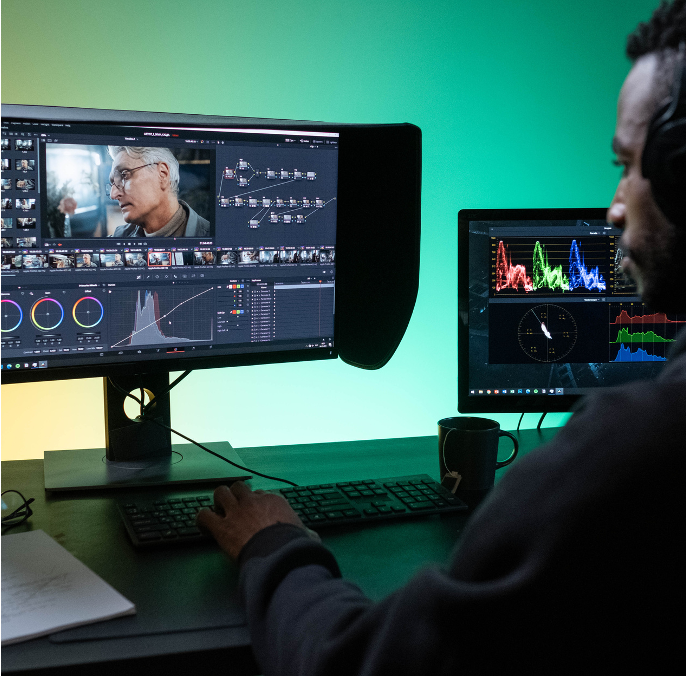 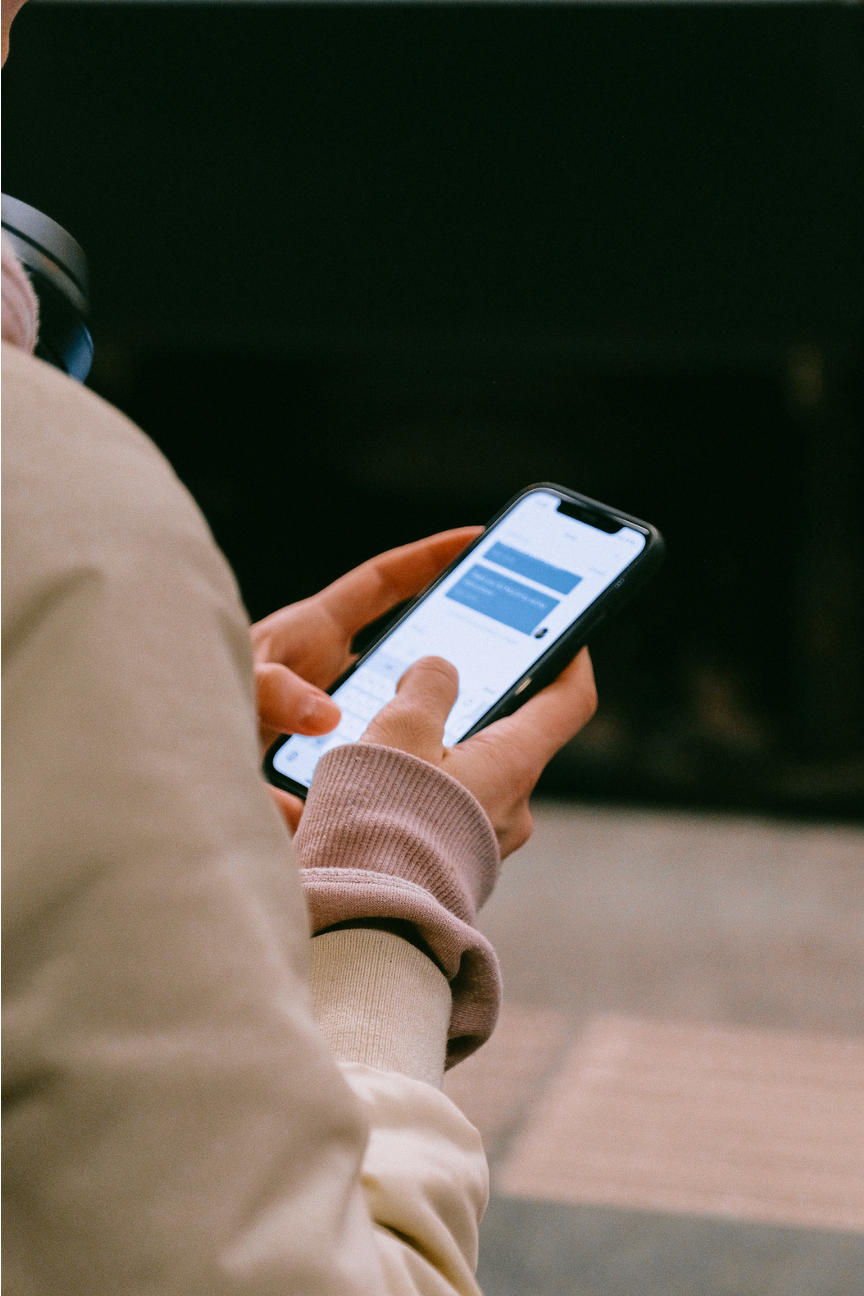 Social
Media
Presentations are communication tools that can be used as demonstrations, lectures, speeches, reports, and more. It is mostly presented before an audience. It serves a variety of purposes, making presentations powerful tools for convincing and teaching.Lorem ipsum dolor sit amet, consectetur adipiscing elit, sed do eiusmod tempor incididunt ut labore et dolore magna aliqua. Ut enim ad minim veniam, quis nostrud exercitation ullamco laboris nisi ut aliquip ex ea commodo consequat. Duis aute irure dolor in reprehenderit in voluptate velit esse cillum dolore eu fugiat nulla pariatur. Excepteur sint occaecat cupidatat non proident, sunt in culpa qui officia deserunt mollit.
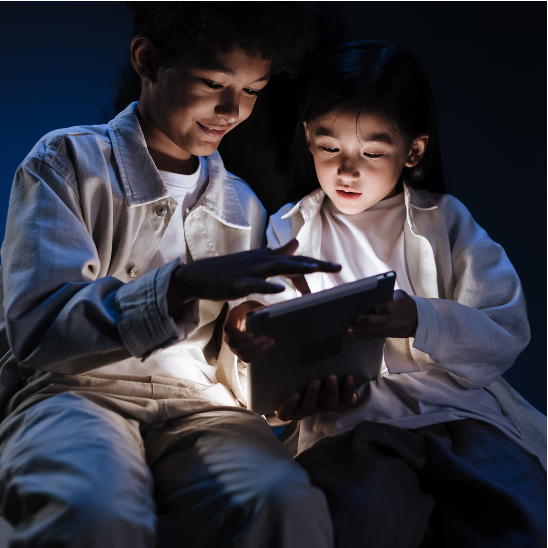 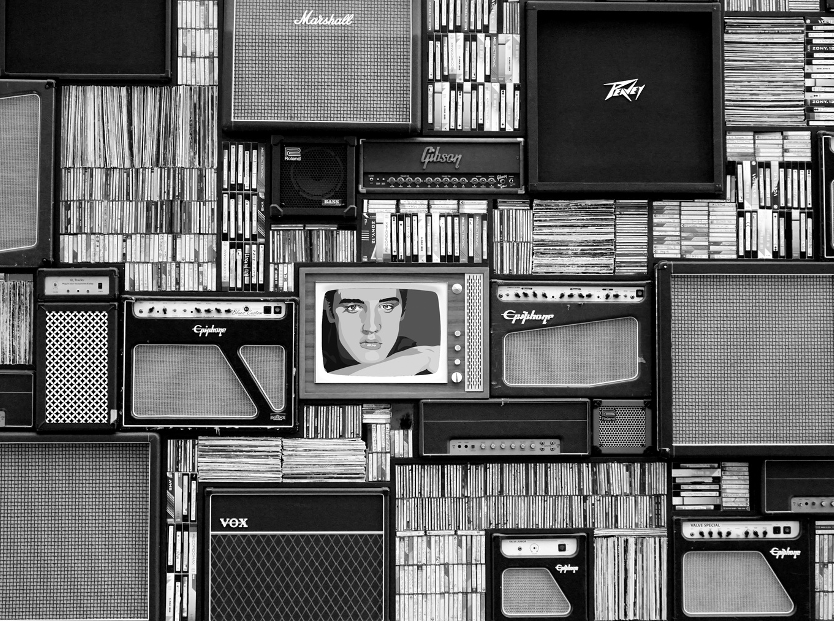 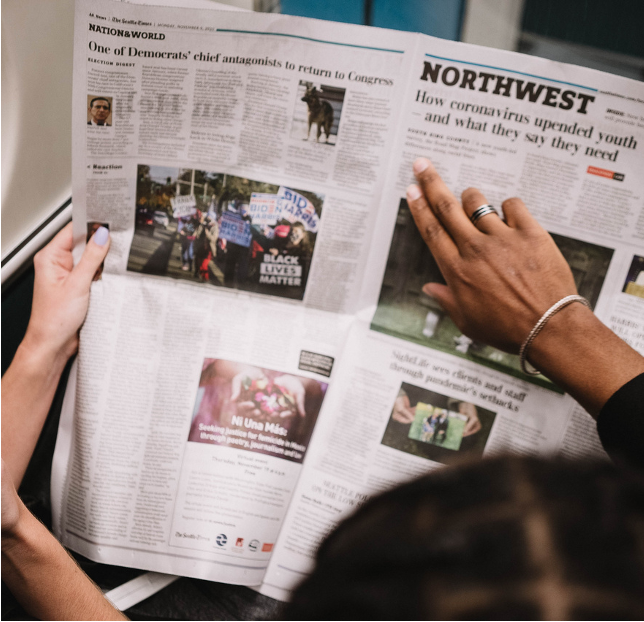 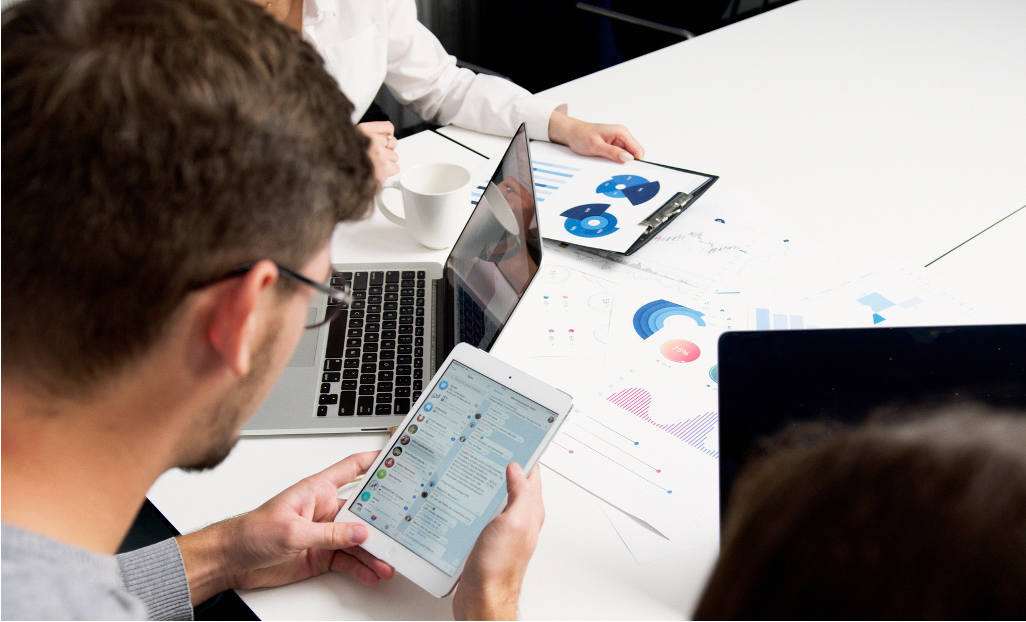 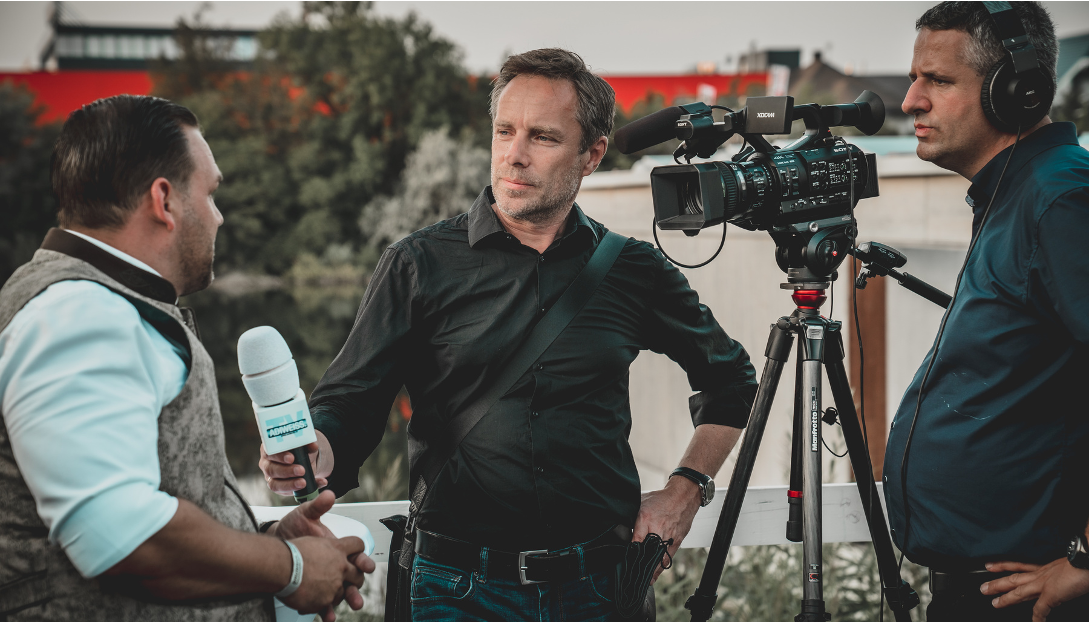 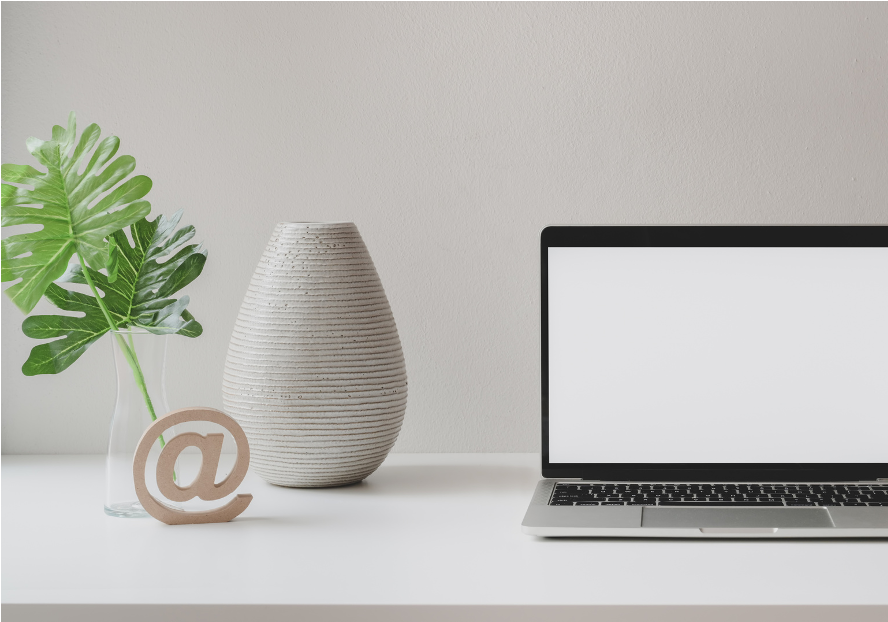 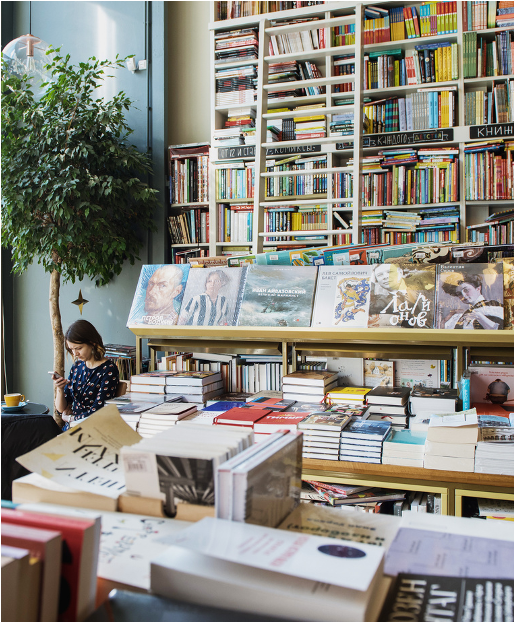 Market Research
Presentations are communication tools that can be used as demonstrations, lectures, speeches, reports, and more. It is mostly presented before an audience. It serves a variety of purposes, making presentations powerful tools for convincing and teaching.
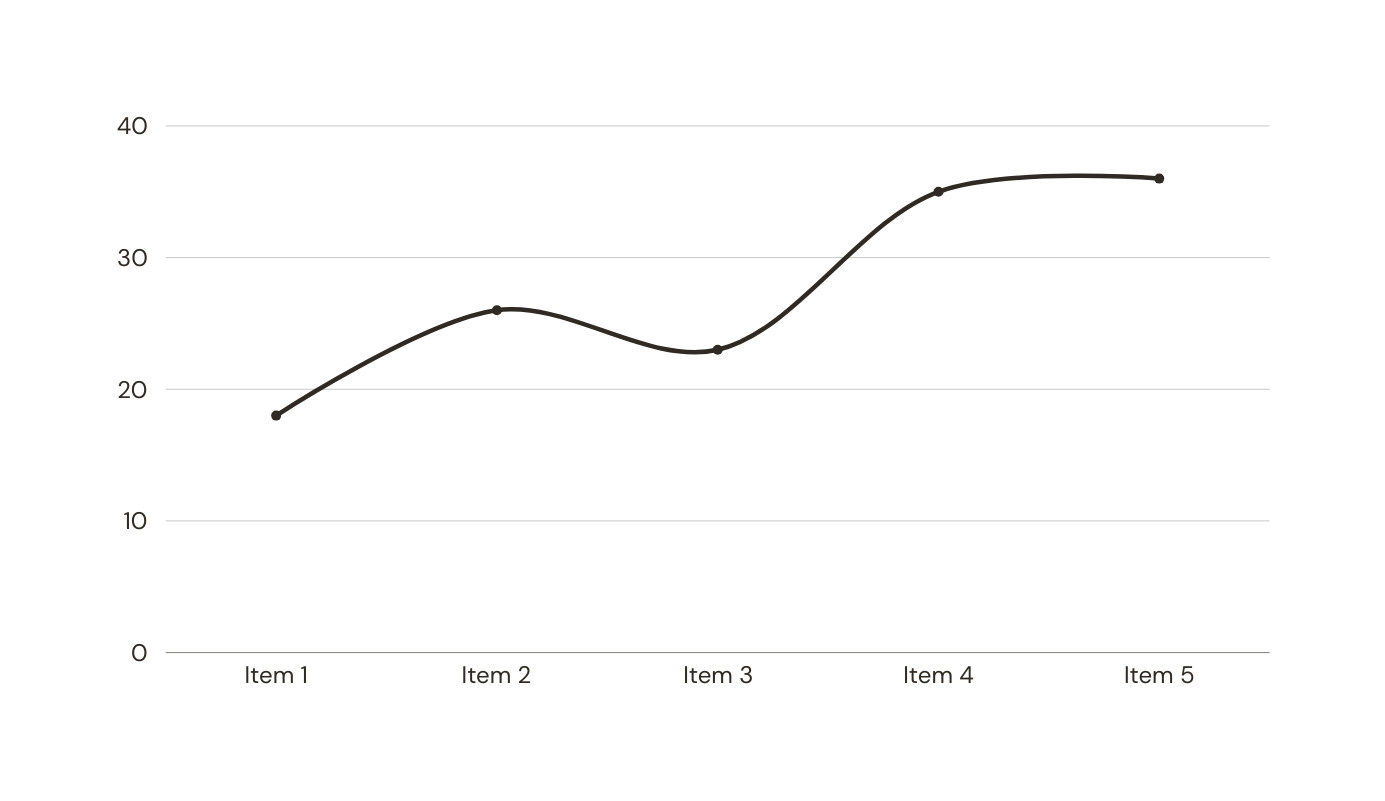 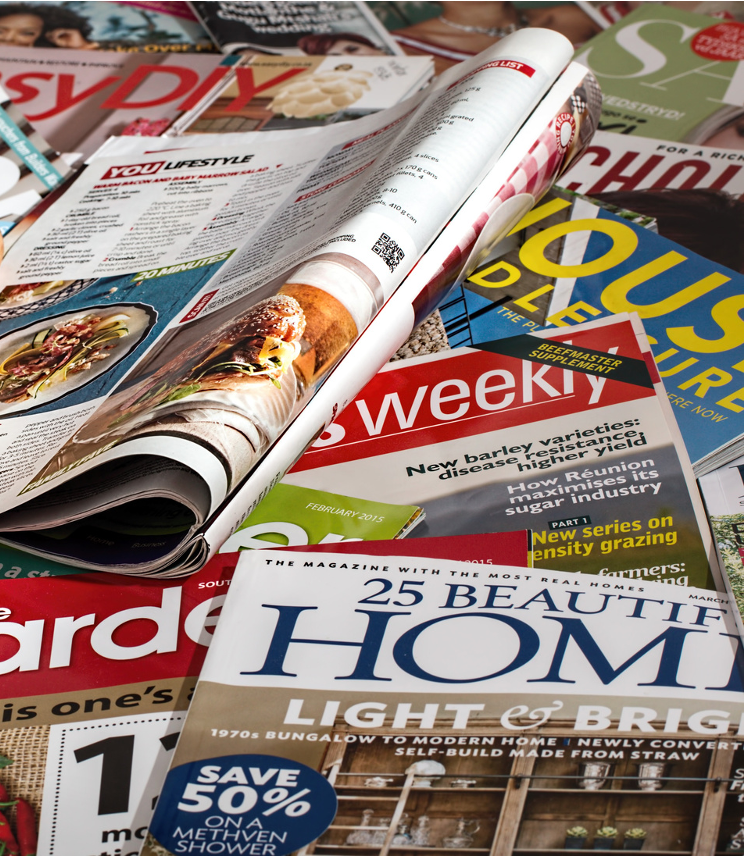 “
Write an original statement or inspiring quote.
— Include a credit, citation, or supporting message
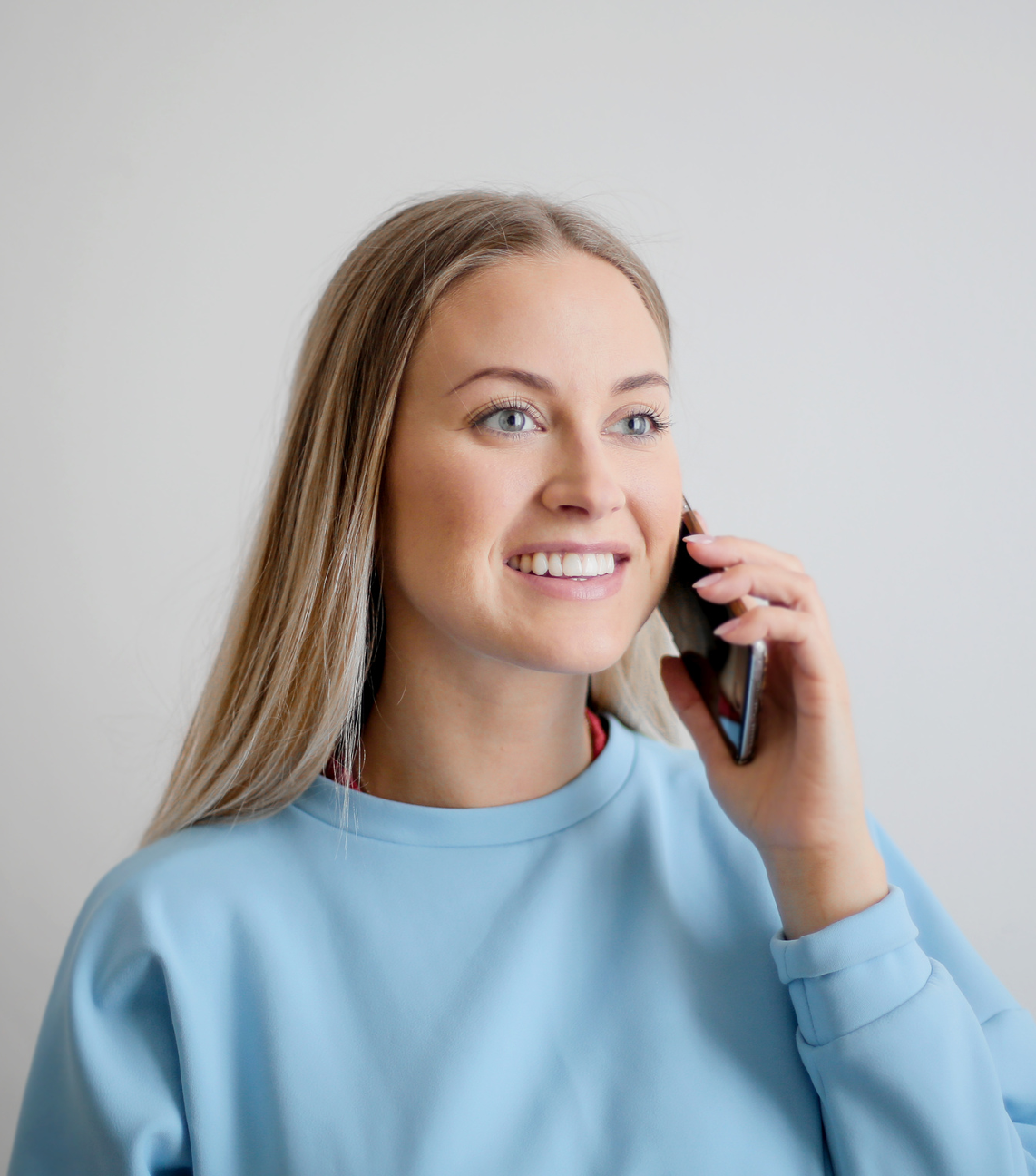 Contact Us
123 Anywhere St., Any City,ST 12345
123-456-7890
hello@reallygreatsite.com
@reallygreatsite
reallygreatsite.com
Resource Page
Use these design resources in your Canva Presentation.
FONTS
DESIGN ELEMENTS
This presentation template
uses the following free fonts:
DM SERIF DISPLAY
DM SANS
You can find these fonts online too.
COLORS
#2F2B24
#FFFFFF
DON'T FORGET TO DELETE THIS PAGE BEFORE PRESENTING.
Credits
This presentation template is free for everyone to use thanks to the following:
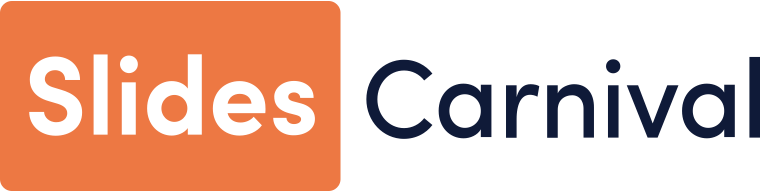 for the presentation template
Pexels, Pixabay
for the photos
Happy designing!